PPT模板下载：www.1ppt.com/moban/     行业PPT模板：www.1ppt.com/hangye/ 
节日PPT模板：www.1ppt.com/jieri/           PPT素材下载：www.1ppt.com/sucai/
PPT背景图片：www.1ppt.com/beijing/      PPT图表下载：www.1ppt.com/tubiao/      
优秀PPT下载：www.1ppt.com/xiazai/        PPT教程： www.1ppt.com/powerpoint/      
Word教程： www.1ppt.com/word/              Excel教程：www.1ppt.com/excel/  
资料下载：www.1ppt.com/ziliao/                PPT课件下载：www.1ppt.com/kejian/ 
范文下载：www.1ppt.com/fanwen/             试卷下载：www.1ppt.com/shiti/  
教案下载：www.1ppt.com/jiaoan/        PPT论坛：www.1ppt.cn
长天长
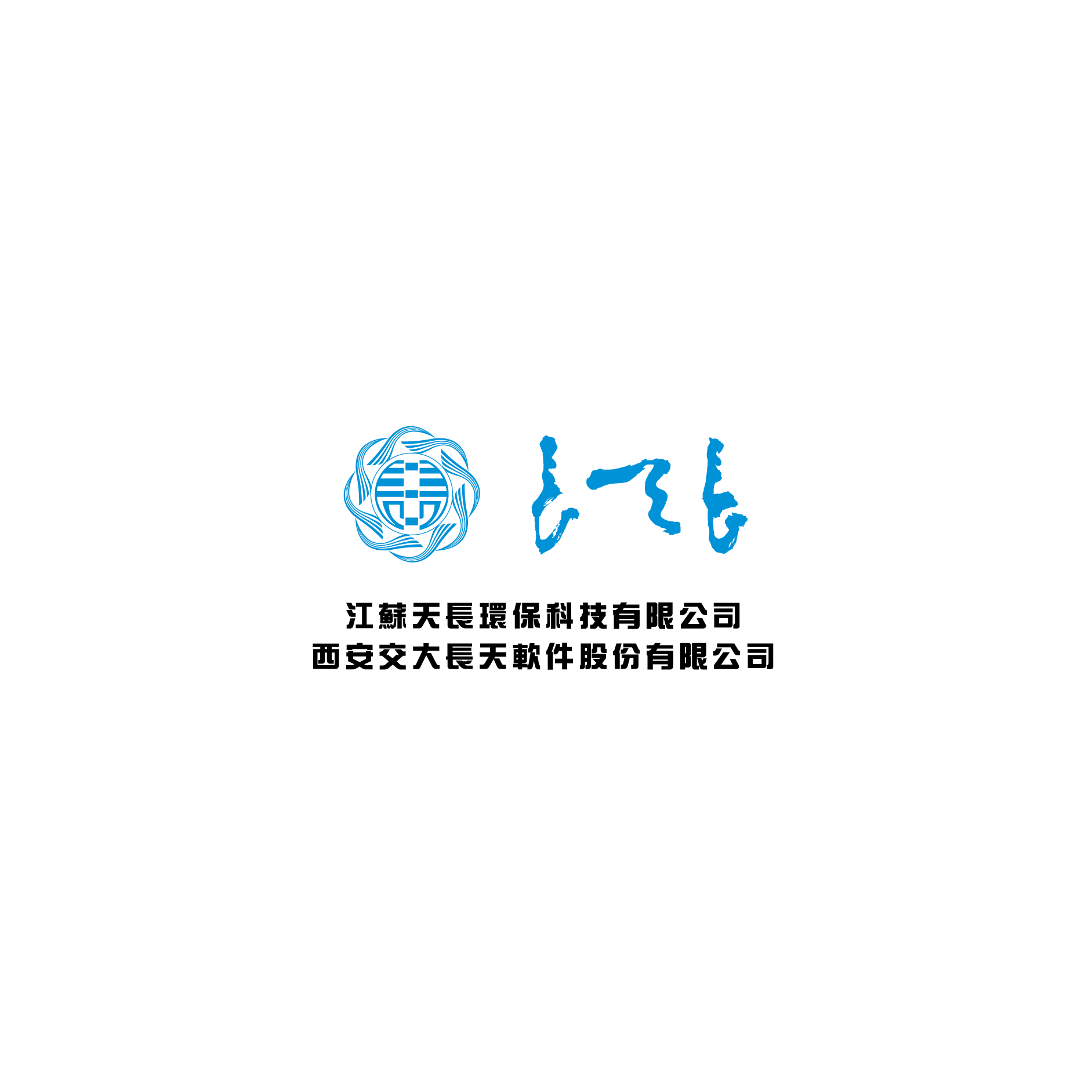 4月培训工作总结5月计划
培训组——杨曦
2019年4月29日
1、新人情况反馈
2、垃圾焚烧专项培训
垃圾焚烧业务培训已经涵盖全国所有企业，共9场培训，并对海南省厅与烟台市做了专项的培训
3、全员业务培训
考试总人数150人，8人未参加，合格率95%
4、其他工作
1
2
3
4
5
5、5月工作计划
谢谢惠阅！
如果您对本介绍有任何疑问、意见或建议，欢迎您联系：
业务负责人：杨曦
M-phone: 15339237245        E-mail: yangxii@jointsky.com